Princípios Contábeis aplicados a custos
Professor Doutor Bruno Figlioli
Princípio de realização da receita
“Ocorre o reconhecimento contábil do resultado (lucro ou prejuízo) apenas quando da realização da receita. E ocorre a realização da receita, em regra, quando da transferência do bem ou do serviço para terceiros.”
Princípio da competência
Regime de Competência
É apenas no momento da venda que os custos de produção do produto vendido são reconhecidos no resultado.
Após finalizados, os produtos (com todos os custos embutidos) ficam armazenados no estoque até o momento da venda
Produção de bens
DRE
Receitas
(-) CPV
(=) Lucro Bruto
(-) Despesas
(=) Lucro Líquido
Alocação dos custos diretos e indiretos durante a produção dos bens
Venda
O problema do custo
Surge um problema: por que o salário dos chefes de fábrica se tornam “despesas” apenas no momento da venda do produto?
Salários, que deveriam ser apropriados de acordo com o regime de competência, passam a ser estocados através dos produtos e reconhecidos no resultado apenas no momento de sua venda.
A análise com a margem de contribuição pode ajudar a resolver o problema, porém só pode ser usada para fins gerenciais.
Princípio do custo histórico como base de valor
Precisamos tomar cuidado ao analisar o estoque de uma empresa já que este, na maioria dos países, é registrado com base no custo histórico dos produtos que ali estão, sem considerar as variações de preço dos períodos.
Em ambientes com grandes variações da taxa de inflação, a análise pode ficar comprometida já que não é possível comparar valores em diferentes momentos do tempo.
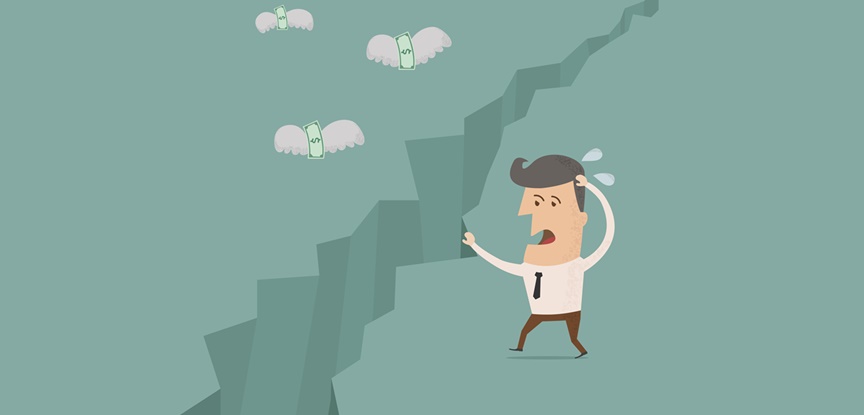 Imagine que uma empresa tenha produzido um produto ao custo de R$ 5.000,00 em 2018, porém, a empresa conseguiu vendê-lo apenas em 2020 ao preço de R$ 6.500,00
Apuraríamos então este resultado:
Aqui temos quanto custou produzir esse produto em 2018, contudo, sabemos que ocorrem variações nos preços devido à inflação.
Supondo que a inflação neste período tenha sido de 10%, o produto, que ficou estocado, também sofreu uma inflação no seu valor.
Este seria o resultado ajustado, considerando a inflação que o produto sofreu durante o período que ficou estocado:
Temos um lucro ilusório de R$ 1.500,00 pois o nosso produto se valorizou. Portanto, nosso lucro real foi de R$ 1.000,00.
Imagine agora que, em 2020, se a empresa fosse produzir aquele mesmo produto, gastasse R$ 5.800,00 (custo de reposição).
Apuraríamos então este resultado:
Ou seja: caso a empresa produzisse e vendesse esse produto hoje, ao preço de R$ 6.500,00, ela teria um lucro de R$ 700,00.
O simples fato da empresa estocar o produto fez com que seu custo ficasse em R$ 5.500,00, contra os R$ 5.800,00 de custo de reposição caso ela o produzisse hoje.
Consistência e uniformidade
A contabilidade de uma empresa deve ser feita de forma consistente. Por exemplo: uma indústria não poderia alterar, a cada período, seu método de alocação dos custos indiretos.
Comparabilidade
Mudanças constantes nas metodologias dificultariam a comparabilidade das informações.
Conservadorismo ou prudência
A empresa deve buscar avaliar suas transações da forma mais precavida possível. 
Se houverem dúvidas sobre a classificação de algum gasto entre custo ou despesa, ele deve ser considerado despesa, impactando o resultado e não o estoque do produto.
*O uso desse princípio deve ser feito com bom-senso. A alocação de gastos como despesas devem ser feitas quando houverem dúvidas reais sobre sua classificação.
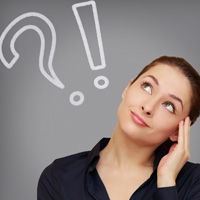 Materialidade ou relevância
A empresa não precisa tratar com rigor gastos irrelevantes ou com pouca materialidade.
Exemplo: uma empresa compra um produto para lubrificar as máquinas do setor de produção. Como seu custo é irrelevante, ele pode ser totalmente alocado no período, mesmo que a empresa não o utilize todo o produto.
Qual a justificativa de controlar com rigor um custo que, devido ao valor tão baixo, não é capaz de influenciar no resultado de forma significativa?
Os princípios e o Custeio por Absorção
O custeio por absorção (alocação de todos os custos de produção, diretos e indiretos, nos produtos) deriva dos princípios contábeis.
Por isso,  é utilizado para fins de demonstrações de resultado e declarações para o fisco.
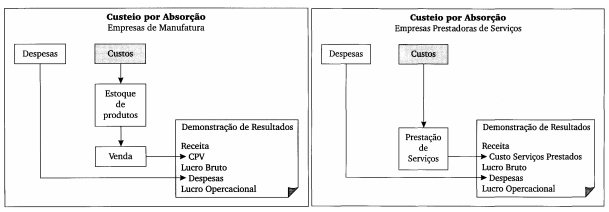 E os encargos financeiros?
É comum que as empresas recorram a empréstimos para pagamento de fatores de produção, como compra de matéria-prima, por exemplo.
Os juros pagos sobre esses financiamentos são considerados despesas e devem ser lançados diretamente no resultado.








No Brasil é aceito considerar juros como parte do custo apenas quando os processos de produção são muito longos (um ano ou mais).
Os juros não decorrem de decisões operacionais. Eles surgem a partir da decisão de como a empresa escolheu se financiar.
Custos vs. Despesas
Imagine uma empresa que seja dividida entre área administrativa e área industrial. Em empresas com esse formato, é comum que existe apenas um departamento de Gestão de Pessoas.
Os gastos desses departamento são alocados como despesas ou custos de produção?
Gastos dessa forma constantemente podem aparecer dentro de uma organização.
Se os gastos forem irrelevantes quando comparados ao gasto total da empresa, eles devem ser considerados totalmente como despesas.
Se os gastos forem relevantes mas, em uma divisão, a maior parte for alocada como despesa, então, todo o gasto deve ser considerado como despesa.
Valores cujo rateio é extremamente arbitrário devem ser evitados na alocação como custos.
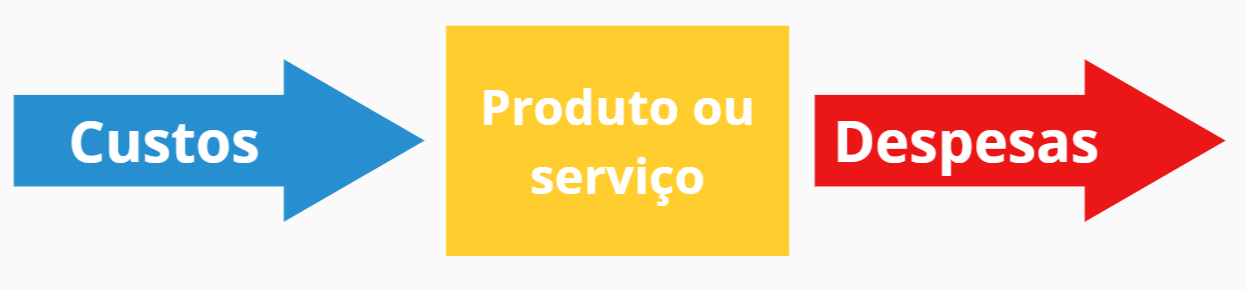 Todos os gastos envolvidos até que o produto esteja pronto para a venda são custos e, após isso, despesas.
Exemplo: embalagens.
Gastos com pesquisa e desenvolvimento
Existem duas possibilidades de tratamento:
Todos os gastos são lançados no resultado da empresa.
Todos os gastos são lançados como ativos diferidos para serem distribuídos aos bens e serviços quando estes forem produzidos.
Problemas: não é possível ter certeza que o processo de pesquisa e desenvolvimento gerará produtos que, de fato, terão sucesso.
Se esse processo resultar em um insucesso, então todos os gastos alocados no ativo deverão ser lançados no resultado.
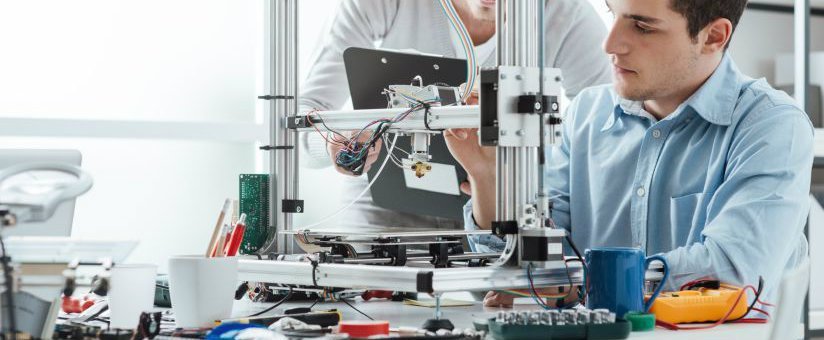